Физические и химические явления. Химические реакции
Эпиграф: 
Химии никоим образом научиться невозможно, не видав самой практики и не принимаясь за химические операции.М.В. Ломоносов
Чтобы вы хотели узнать о химических и физических явлениях?
Цель урока: 

способствовать формированию знаний учащихся о физических и химических явлениях; 
выявить признаки химических явлений,
отметить их полезные и вредные свойства в жизни, в быту и для промышленности..
Какие явления 
 существуют в
 природе???
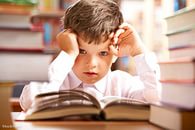 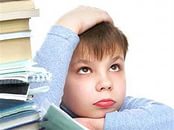 П Л А Н       У Р О К А
. Определить- сущность физических и химических явлений                                                             2Познакомиться-с  химическими реакциями  на практике                                                                                                      3 Выявить- признаки химических реакций                                                                                                        4Отметить- условия протекания реакций.
Физическое явление- это явление, которое не сопровождается образованием новых веществ, оно проявляется в изменении формы тела или агрегатного состояния, но состав его остается прежним.
выписать только  физические явления                       (работа в рабочих тетрадях).
испарение воды;
 образование инея на листьях;
 горение свечи;                                                    гниение листьев;                                            таяние льда;                                                   ржавление железа; обугливание сахара.
Определите какое явление природы изображено на картине: физическое или химическое?
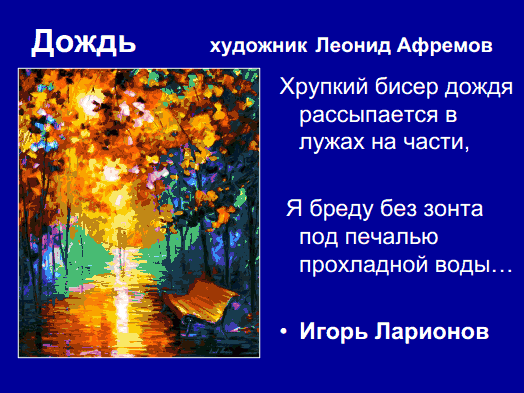 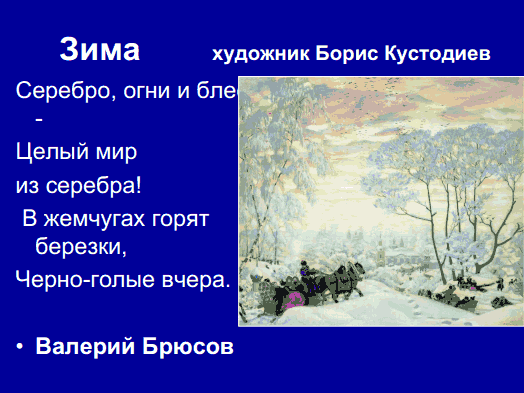 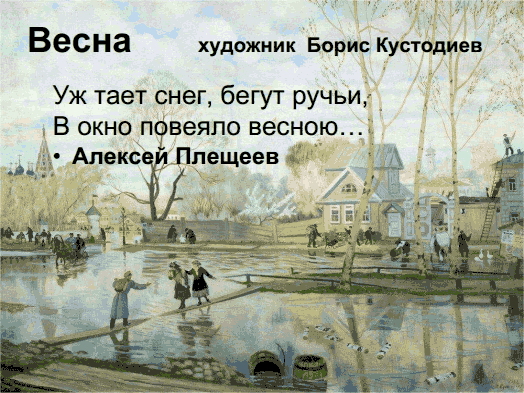 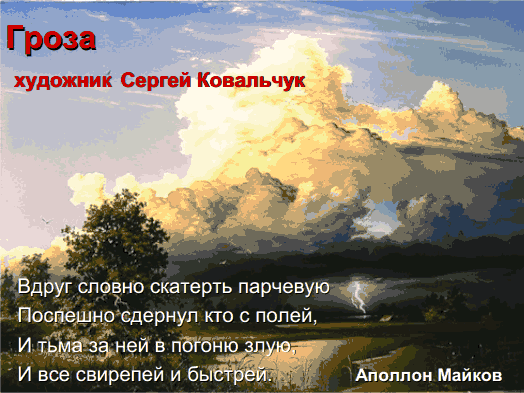 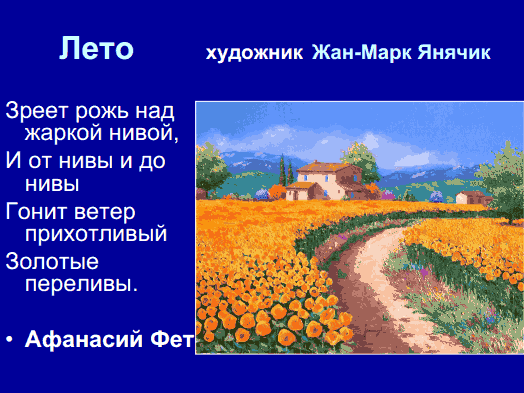 Из жерла страшного вулкана 
                   По склонам лава потекла..
                             И Землю сильно обожгла
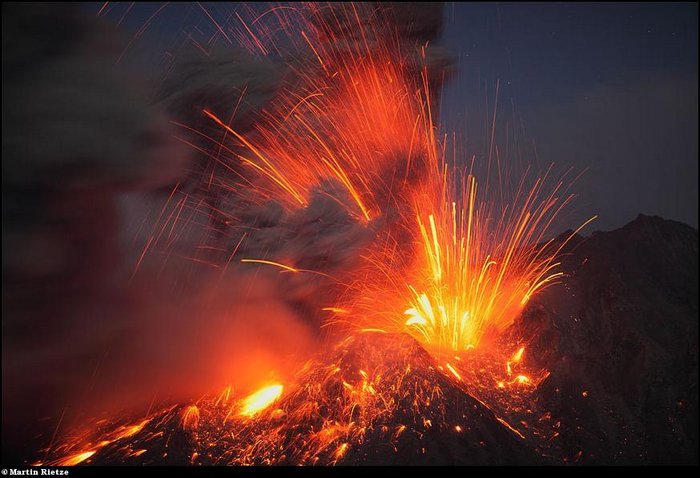 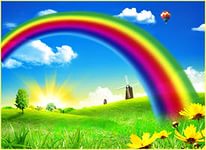 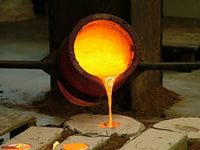 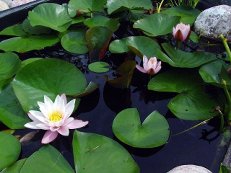 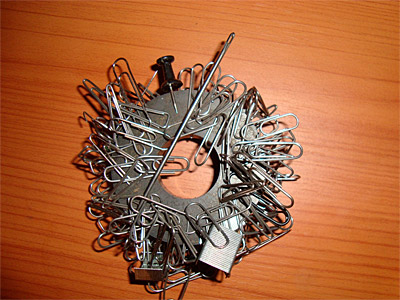 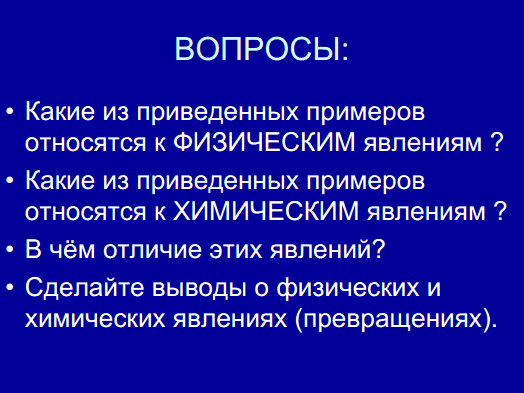 Химическое явление это явление в результате которого происходит изменение первоначального состояния вещества т.е.  превращение одного вещества в другое
Найдите это правило в учебнике и спишите его в тетрадь.
Какие признаки сопровождают химические явления?
Лабораторная работа1Демонстрация 1
Правила техники безопасности 
           при проведении 
                   химических опытов
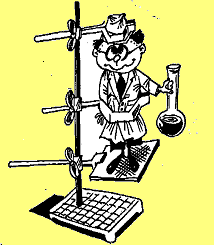 Прочтите задания, выполните. Запишите свои наблюдения.   На что указывают эти признаки, какие вы проделали реакции?
Признаки химических  реакций
Изменение окраски
Появление осадка
выделение                      .         газа
Выделение  или поглощение тепла
Появление запаха
Задание.                                          Таблички с текстом развешаны  .           на стенах, нужно                         .        сгруппировать их                         .             в    2  группы:                               1)физические явления      и                           2) химические явления.
Домашнее задание.
§ 4,  5 , упражнения № 1-7 
Привести примеры химических явлений, которые встречаются в трудовой деятельности ваших родителей, в домашнем хозяйстве.
 Сделать подборку стихов, загадок, пословиц о химических и физических явлениях.
условия протекания реакций,
Контакт веществ  
           Нагревание.                                                                                                                     .          Действие      электрическим током .
        Облучение светом.
Скоро прозвенит звонок и закончится урок….
1. Сегодня я понял …2. Теперь я могу…3. Я приобрел….4. Меня удивило …5. Я попробую …6. Мне захотелось
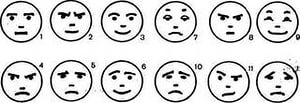